Департамент образования и науки  Тюменской областиТюменский областной государственный институт развития регионального образованияСовет директоров профессиональных образовательных организаций Тюменской области
ВНЕДРЕНИЕ РЕГИОНАЛЬНОГО СТАНДАРТА
 
ФОРМИРОВАНИЯ УНИВЕРСАЛЬНЫХ КОМПЕТЕНЦИЙ




Тюмень, 2015
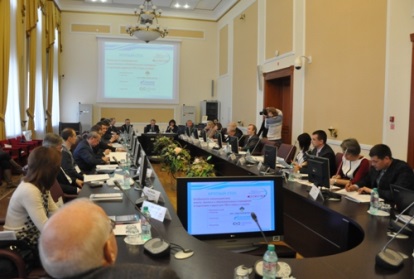 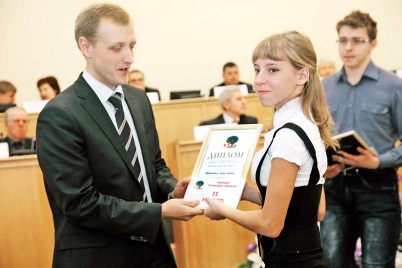 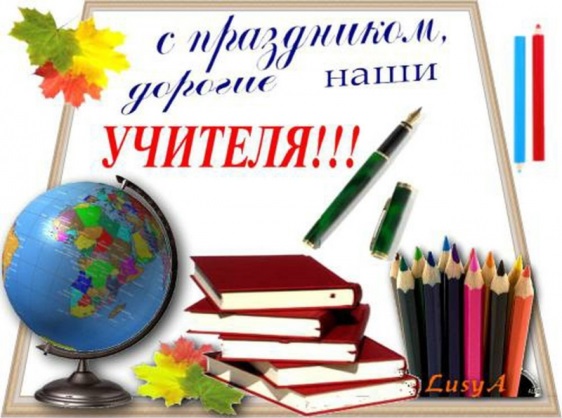 Цель : создание организационно-педагогических условий для формирования, развития и оценки универсальных компетенций обучающихся и выпускников профессиональных образовательных организаций Тюменской области
Задачи:
1. Разработка механизмов формирования и развития универсальных компетенций обучающихся и выпускников профессиональных образовательных организаций Тюменской области: - совершенствование форм и методов сопровождения формирования и развития универсальных компетенций выпускников системы среднего профессионального образования Тюменской области; - подготовка педагогических коллективов к работе по формированию и развитию универсальных компетенций;- развитие социокультурной среды профессиональных образовательных организаций Тюменской области;- сетевое взаимодействие педагогических работников, работодателей, обучающихся и их родителей (законных представителей) по формированию и развитию универсальных компетенций.
2. Формирование механизмов оценки (алгоритмы, оценки, критерии, инструментарий и др.), проведения внешней и внутренней экспертизы уровня сформированности универсальных компетенций
Профессиональные компетенции – способность применять знания, умения и практический опыт для успешной деятельности в определенной области
Ключевые (общие, универсальные) профессиональные компетенции – это способности работника решать задачи, которые возникают перед ним в процессе профессиональной карьеры и не зависят от профессии или специальности (инвариантны по отношению к ним). Ими должен обладать каждый член общества, они универсальны и применимы в самых различных ситуациях.
Универсальные компетенции – качества характера, общие способности, мотивация и образцы поведения человека, приводящие или проявляющиеся в эффективной деятельности.
Универсальные компетенции - это качества личности, от которых зависит ее успех практически во всех областях профессиональной деятельности.
Перечень УК
УК.4 Профессиональная и социальная  мобильность
УК.4 Профессиональная и социальная мобильность
УК.5 Личностное самосовершенствование
УК.5 Личностное самосовершенствование
Спасибо!